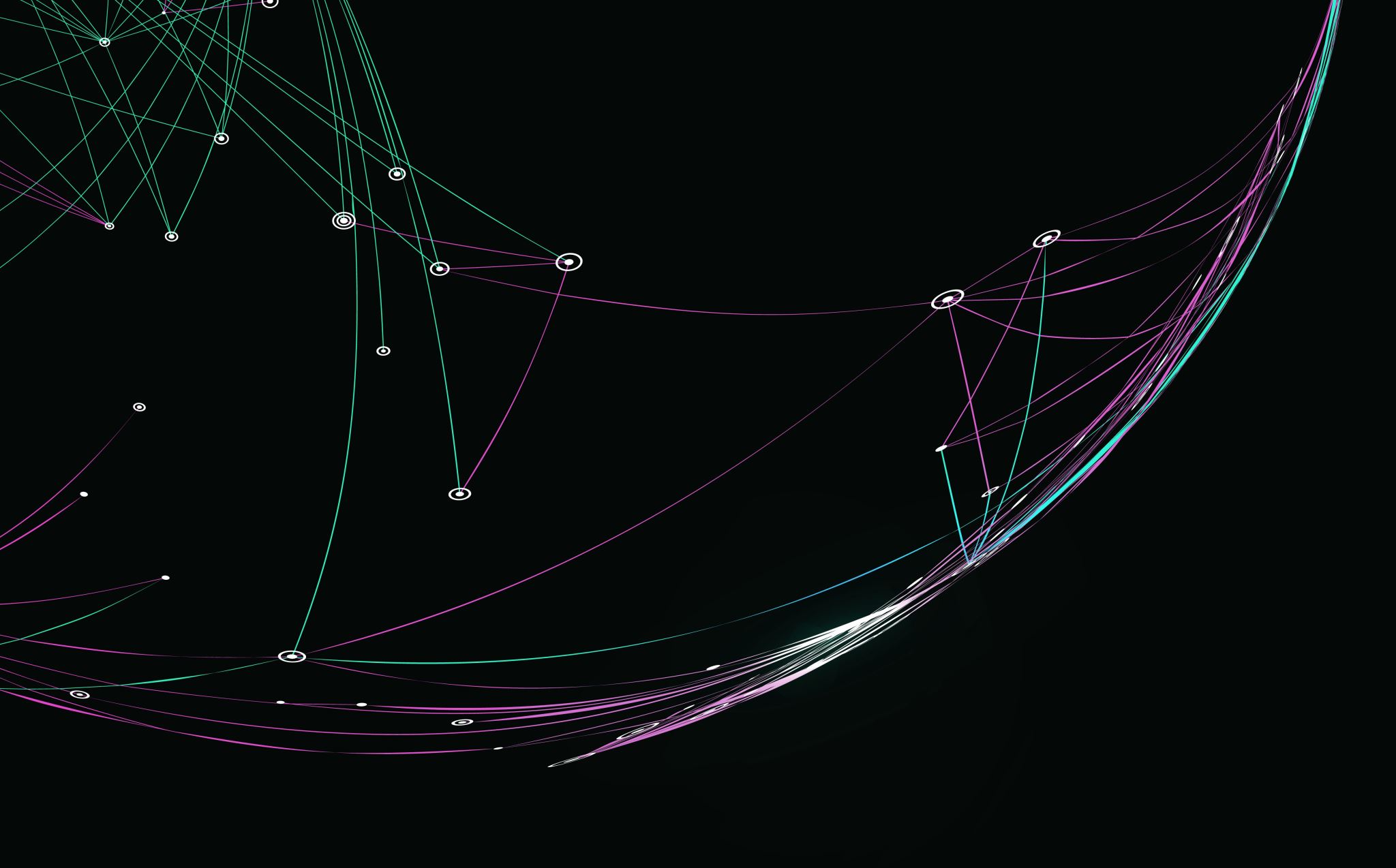 Resenha – Aula 11/04/2023
Neurofisiologia da Leitura – LEF 794 e LEF 894
PPG-Linguística/UFRJ
Profa. Dra. Aniela Improta França e Prof. Dr. Alex de Carvalho
Resenhadora: Andressa Peres Teixeira
Estrutura geral da aula
Apresentação dos projetos de pesquisa de cada aluno;
Apresentação da estrutura da disciplina pela Profa. Aniela;
Apresentação dos conceitos iniciais sobre a estrutura neurofisiológica do cérebro humano (parte 1).
Importante: a aula sofreu alteração de horário e será a partir de hoje das 15h às 17h30
Áreas de estudo citadas pelos estudantes:
Português para estrangeiros/LA;
Alfabetização bilíngue;
Dislexia;
Processamento de sentenças violentas;
Aspecto gramatical na língua Kayapó;
Leitura tátil;
Morfologia/jogos de palavras – Gualín do TTK;
Acesso lexical bilíngue;
Objeto Nulo – Português-Francês;
Alfabetização e letramento no ensino bilíngue;
Leitura em tela/Leitura em papel;
Composição conceitual das variáveis de especificidade e relações temáticas;
Sociolinguística e leitura;
Aquisição de sistemas de escrita bilíngue;
Processos fonéticos e cognição;
2 alunos não puderam apresentar suas áreas de pesquisa
Apresentação dos projetos de pesquisa dos alunos
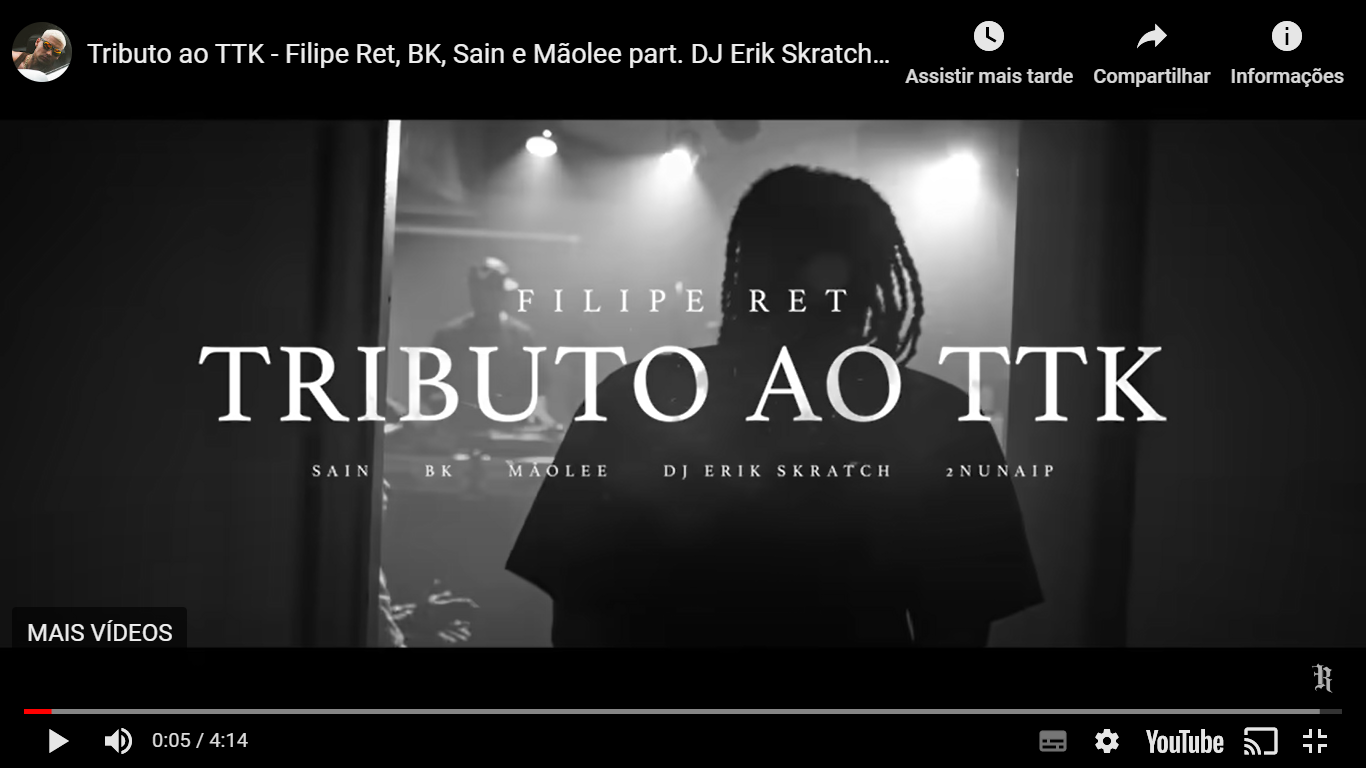 Gualín do TTK:https://www.cnnbrasil.com.br/nacional/gualin-do-ttk-conheca-a-lingua-criada-em-bairro-do-rj-com-estrutura-propria/
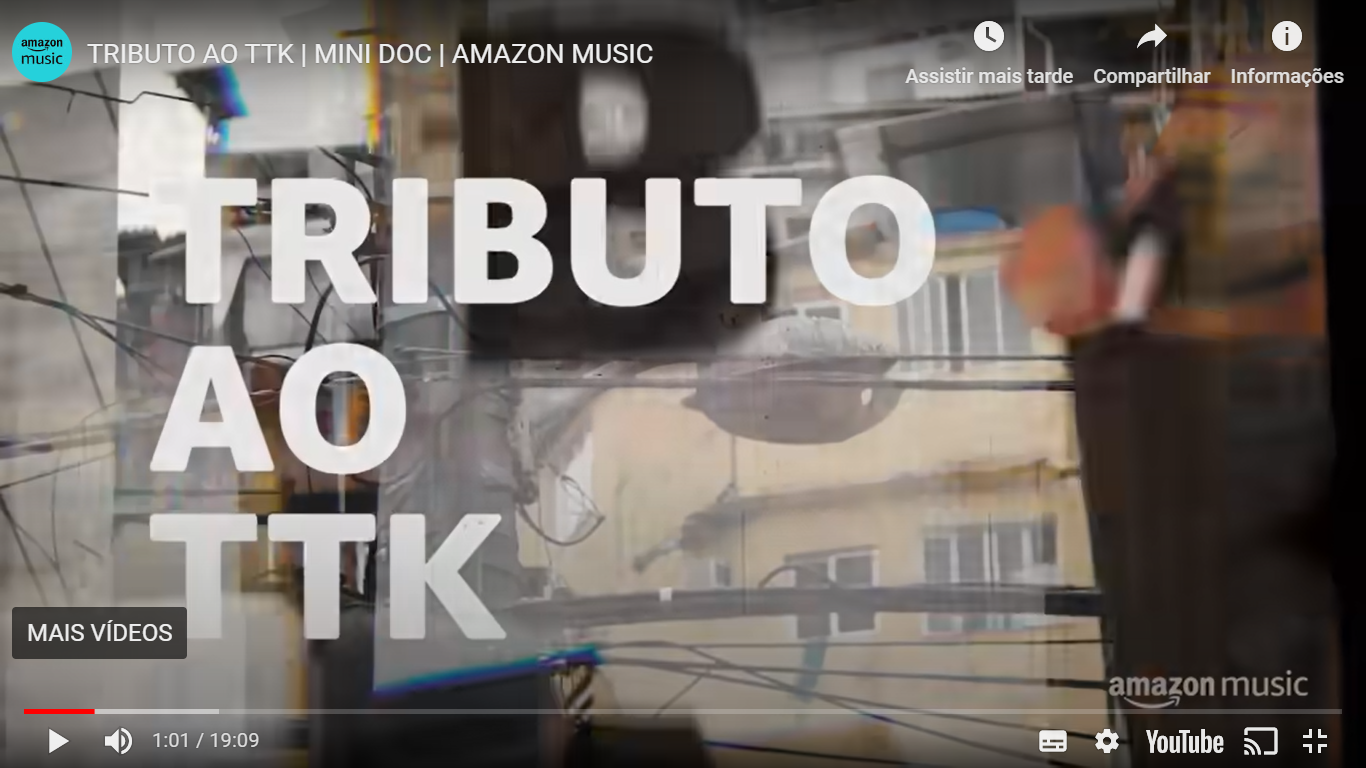 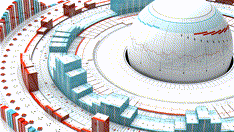 Apresentação da estrutura da disciplina pela Profa. Aniela
Organização do curso
Cronograma 
Duas aulas introdutórias para nivelar o conhecimento basal de neuroanatomia e fisiologia, como também de metodologia científica

Estrutura das aulas 
      15 minutos de resenha sobre a aula anterior – Resenhador (o resenhador da aula de hoje será o Cláudio)
      30 minutos de fundamento ou exercício – Aniela
      45 minutos de apresentação – Apresentador
      30 minutos discussão com 5 perguntas – Perguntador

3. Avaliação:
  média dessas notas + trabalho final sobre um dos temas que vc escreveu      perguntas 
  Ou trabalho final para 5 pessoas: Vídeo sobre neurofisiologia parte 2 (há 3 vagas para esse trabalho)
6
Apresentação dos conceitos iniciais da neurofisiologia do cérebro humano
www.acesin.letras.ufrj.br
Nas duas aulas iniciais, nosso objetivo será nivelar o conhecimento basal de neuroanatomia e fisiologia, como também de metodologia científica nas neurociências.  Com esse conhecimento poderemos prosseguir focalmente por uma neurofisiologia da Leitura bem recente que vai necessitar da compreensão automática desses conhecimentos fundamentais. Serão duas aulas de exposição sem leitura prévia!
DE 1862 ATÉ 2010
DE 2010 ATÉ HOJE
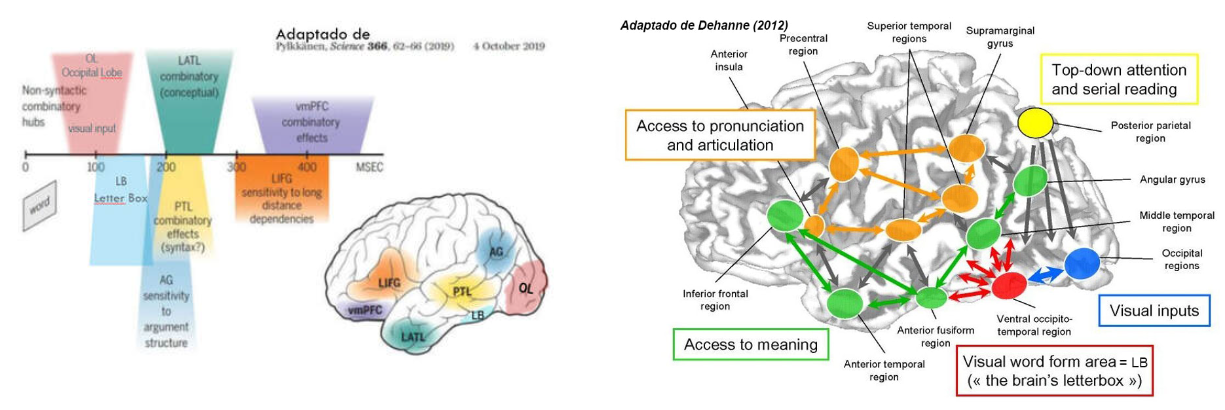 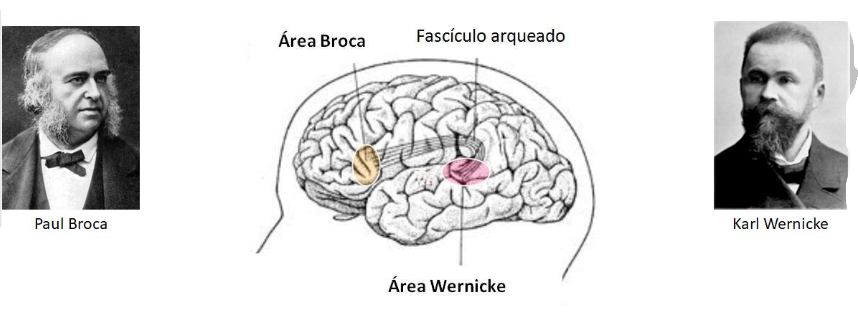 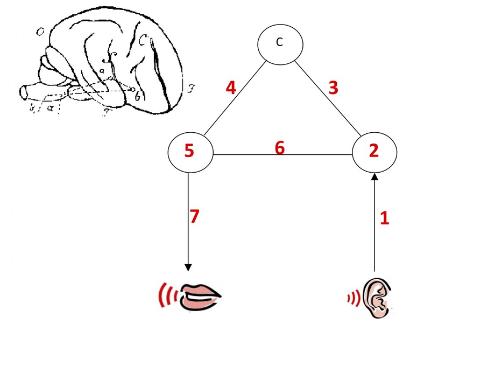 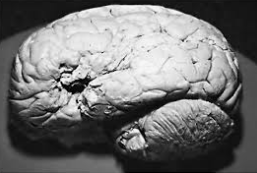 8
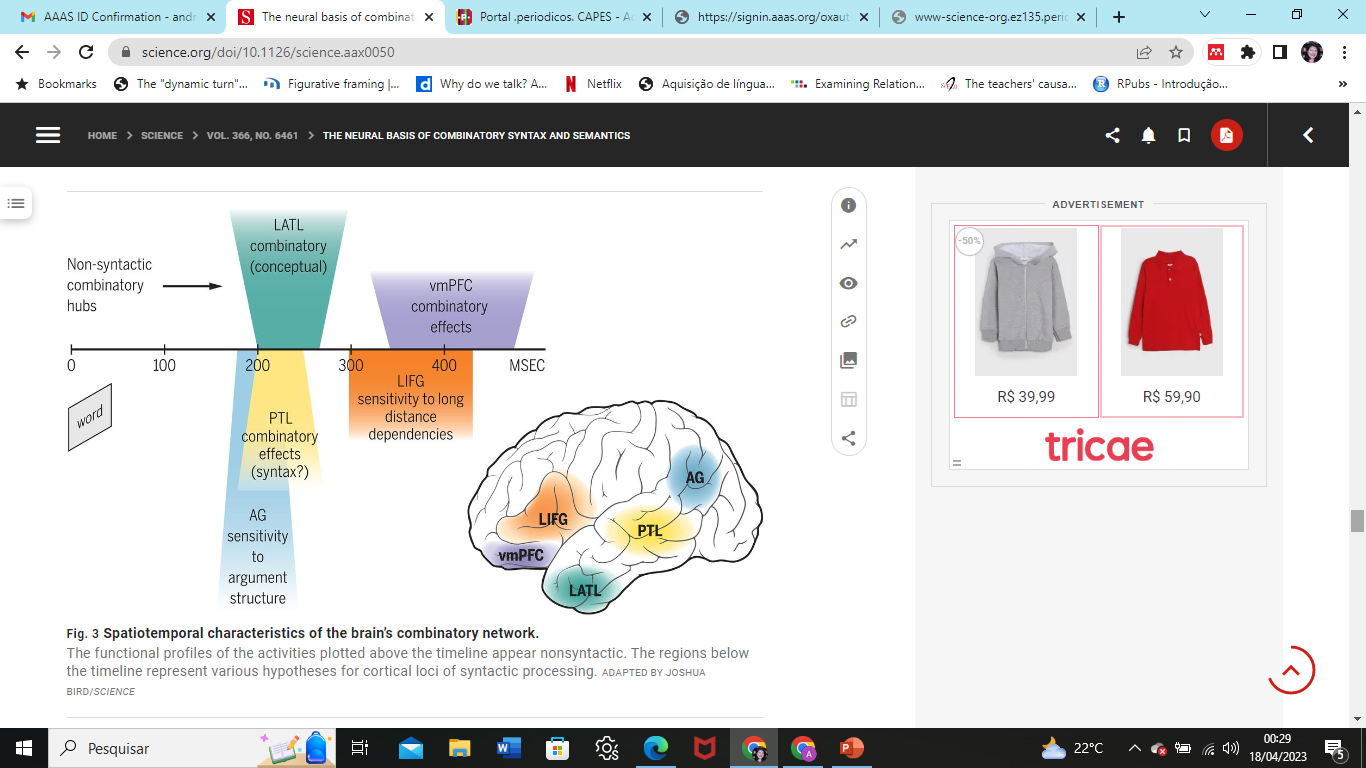 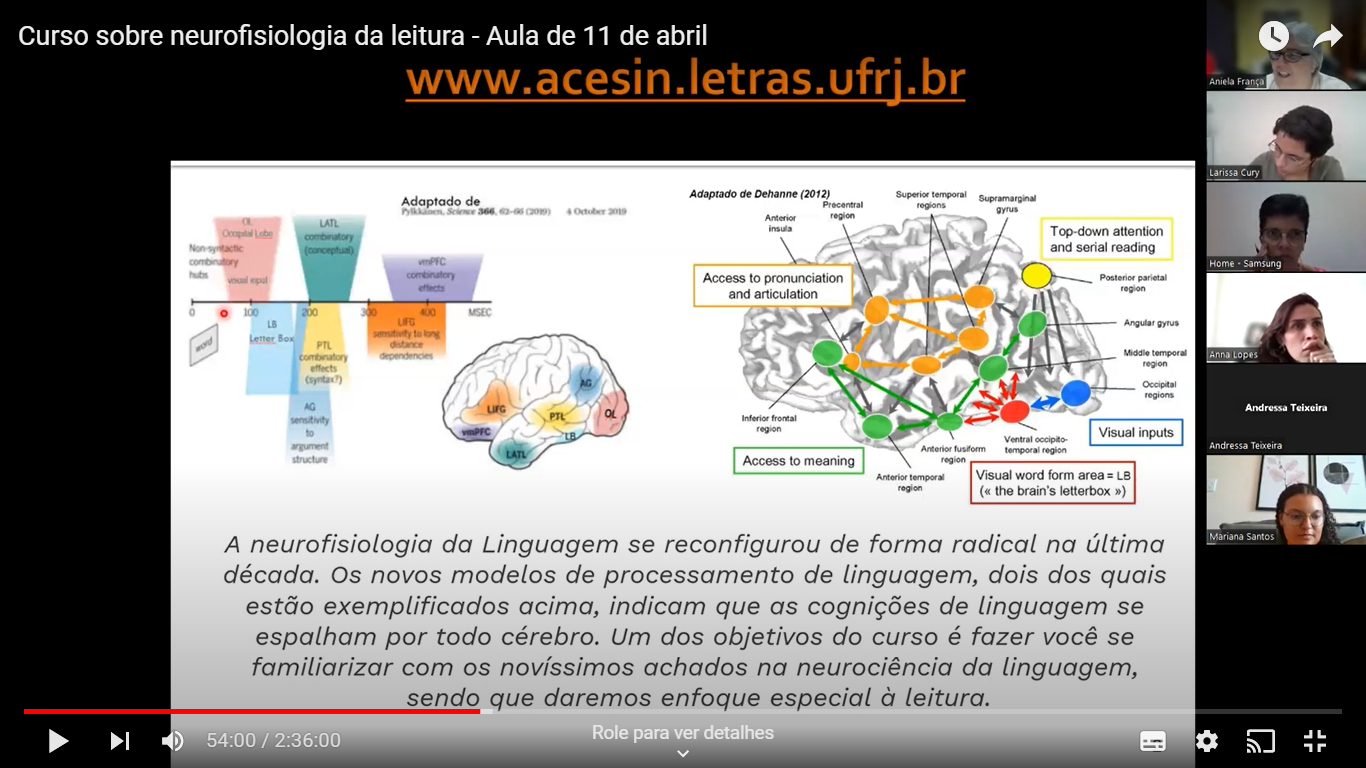 NEUROFISIOLOGIA DA LINGUAGEM  PARTE  1
https://www.youtube.com/watch?v=VkShs1UwuWE
10
11
A coisa real
12
posterior
anterior
superior
dorsal
ventral
inferior
13
Neuroanatomia na UBC
14
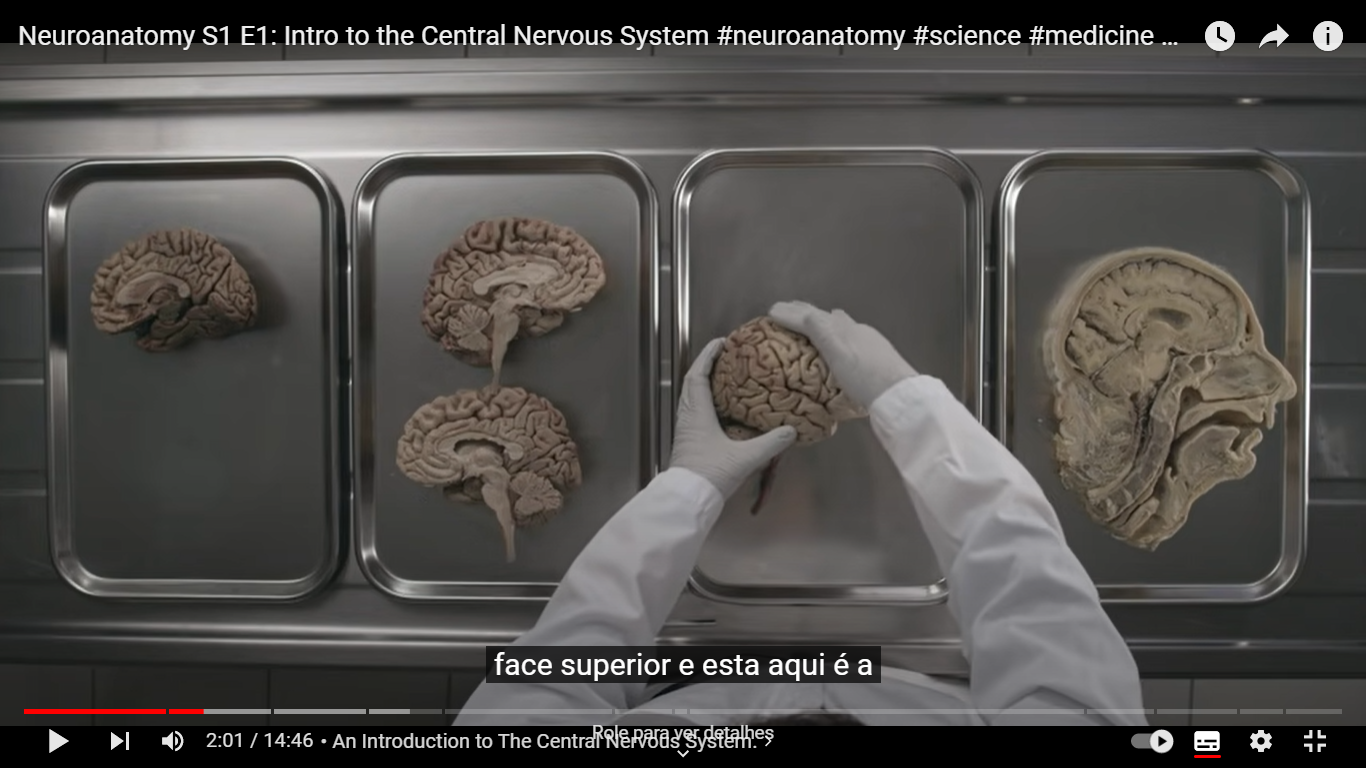 Craniotomia com o paciente acordado
16